Precipitation Efficiency and Water Budget of Typhoon Fitow (2013):A Particle Trajectory Study
Xu, H., G. Zhai, and X. Li, 2017: Precipitation Efficiency and Water Budget of Typhoon Fitow (2013): A Particle Trajectory Study. J. Hydrometeor., 18, 2331–2354.
Vapor: Tend=HFC+VFC+Div-Cond+Evap+PBL+Diff+Resd
Hydrometeors: Tend=HFC+VFC+Div+Cond−Evap+P+PBL+Diff+Resd
What are the main physical processes responsible for the torrential rainfall on land?

What is the evolution of those physical processes when the rain particles go from ocean to land?

How does the precipitation efficiency vary?
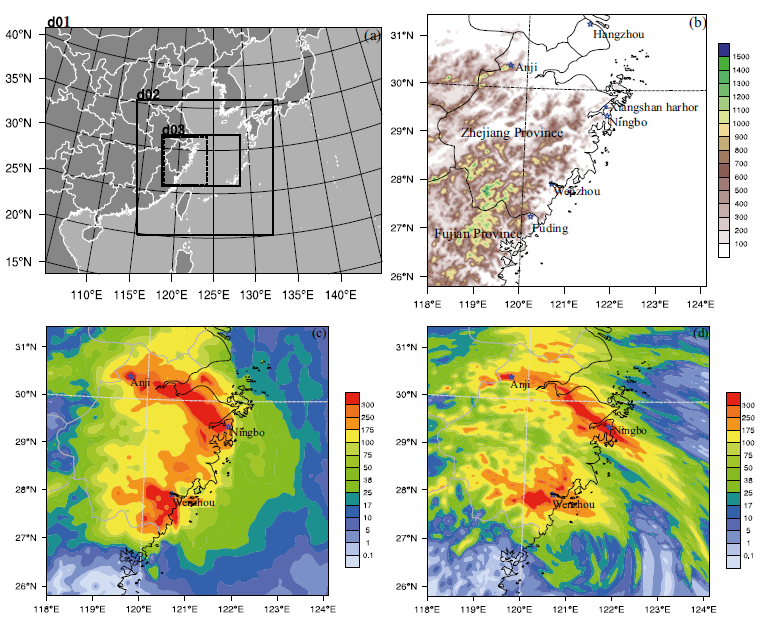 WRFV3.5.1
dx 27/9/3 km & 35 eta lev
Two-way feedback

Lin scheme for mp
No cumulus scheme

IC/BC: NCEP FNL 1ox1o
2013-10-06 00Z ~ 2013-10-7 12Z

FLEXPART-WRF
CMORPH
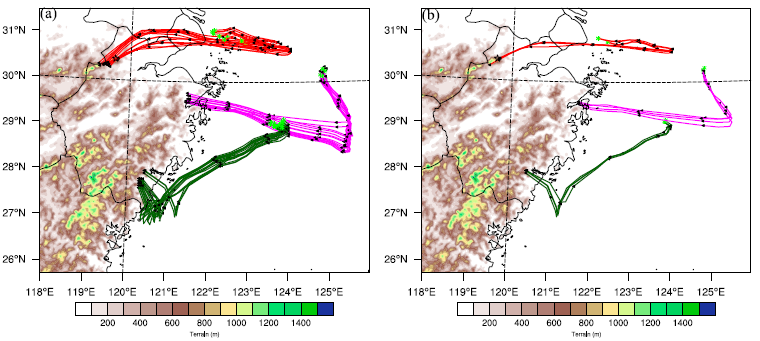 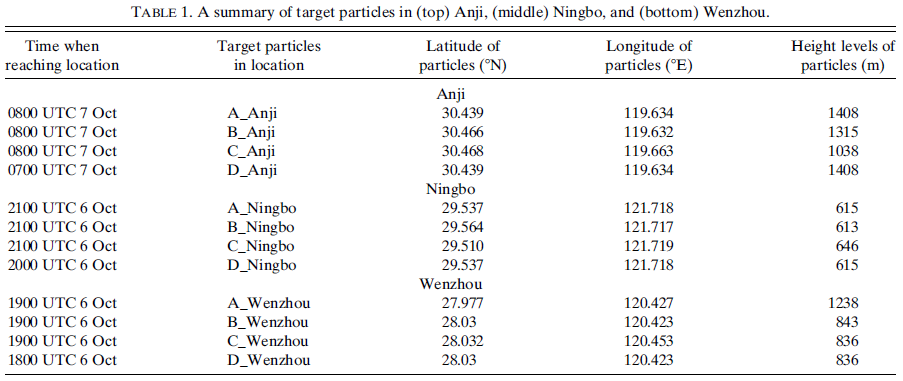 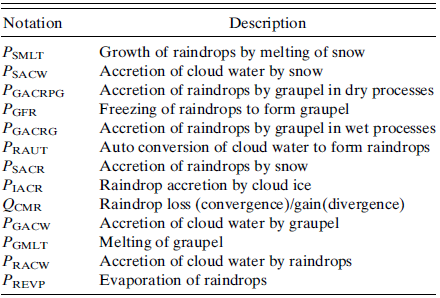 A_Anji
B_Anji
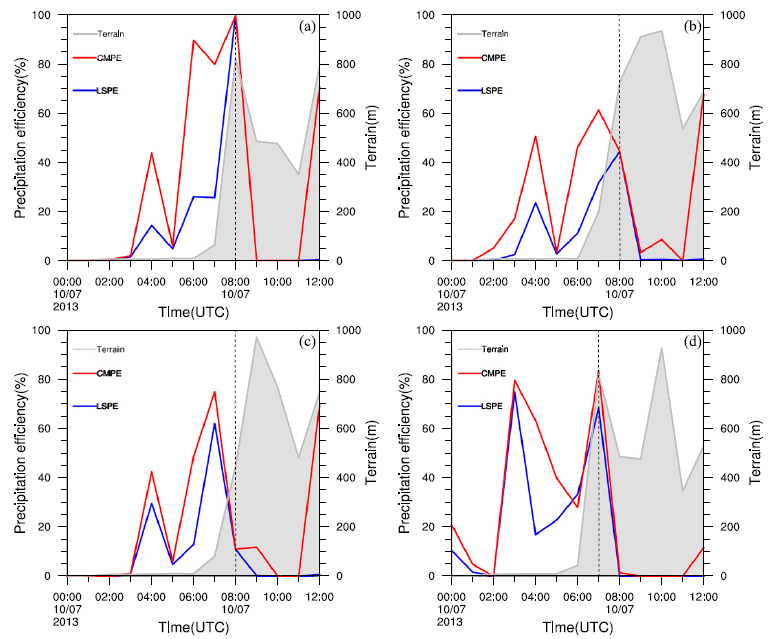 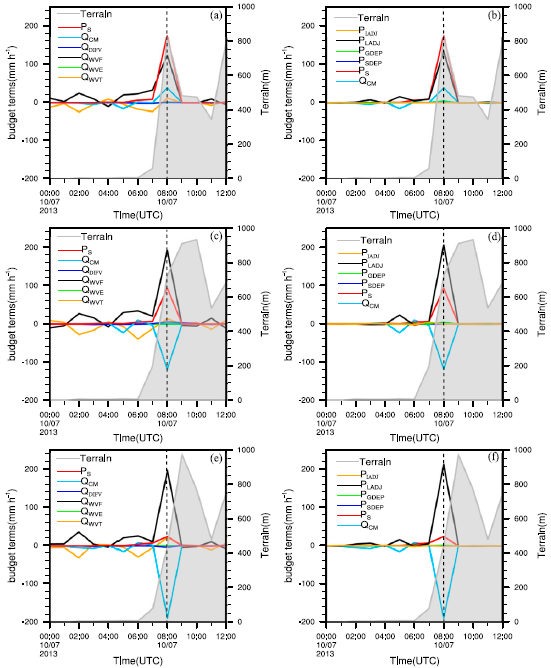 A_Anji_SRBG
A_Anji_CMBG
C_Anji
D_Anji
B_Anji_SRBG
B_Anji_CMBG
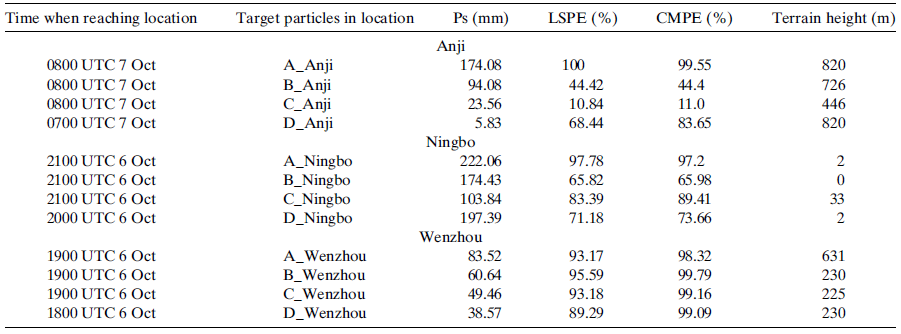 C_Anji_SRBG
C_Anji_CMBG
A_Anji
B_Anji
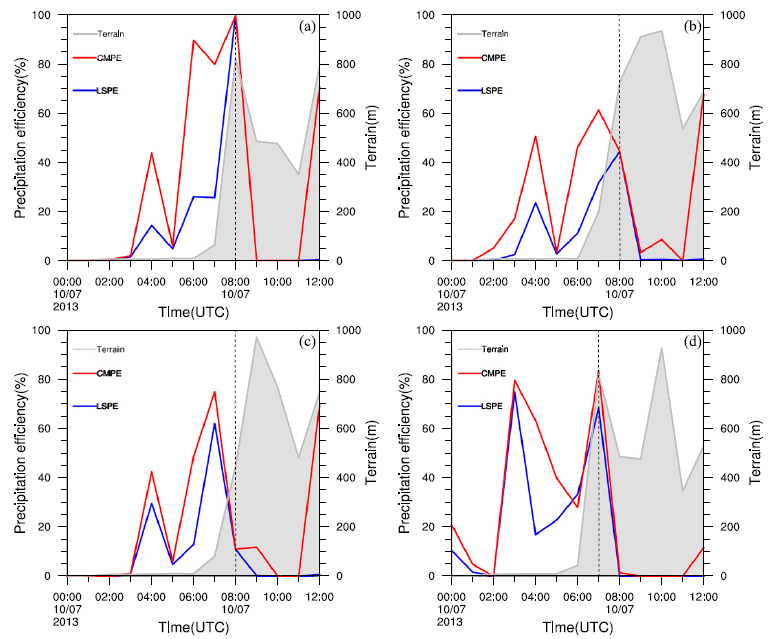 C_Anji
D_Anji
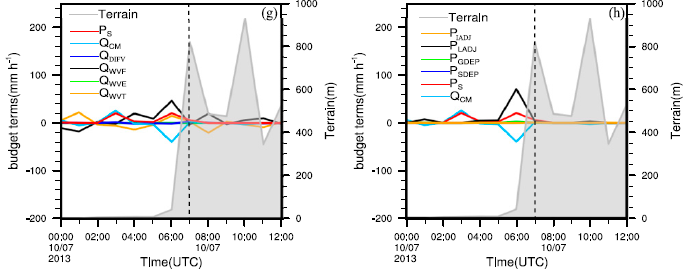 D_Anji_SRBG
D_Anji_CMBG
QWVF weaker than A_Anji~C_Anji
QWVF ~ -QCM
PLADJ~-QCM
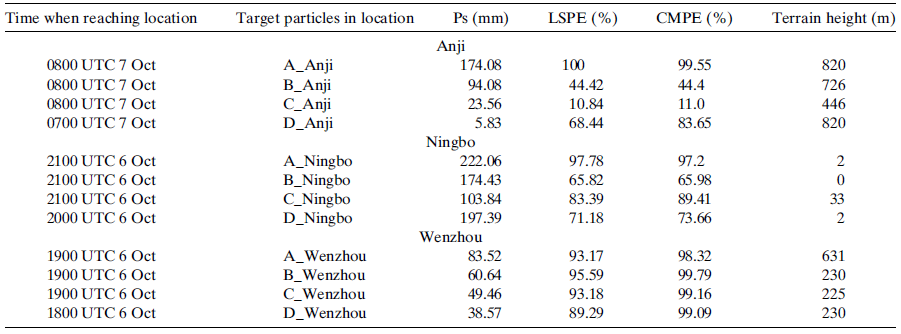 B_Anji
A_Anji
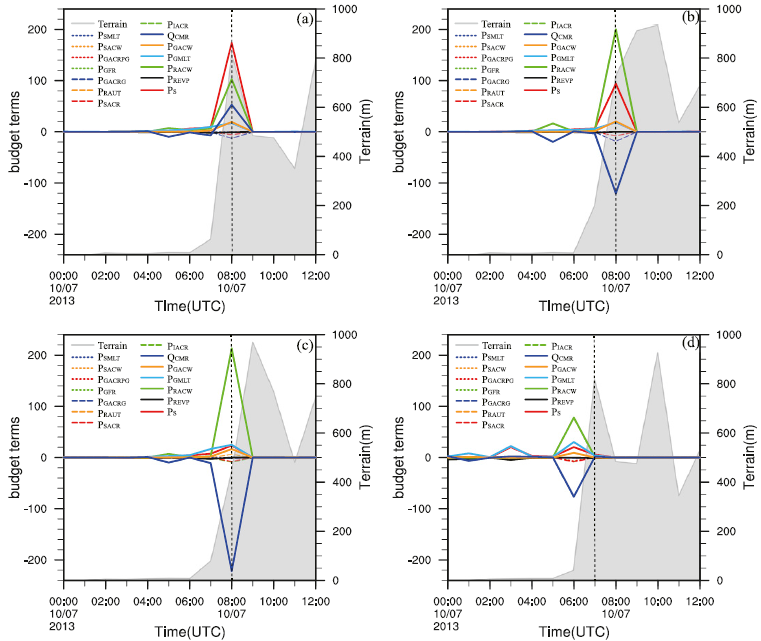 PRACW
PRACW
D_Anji
C_Anji
PRACW
PRACW ~ -QCMR
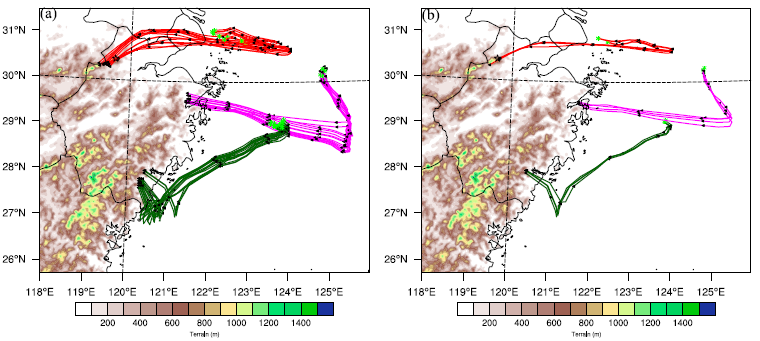 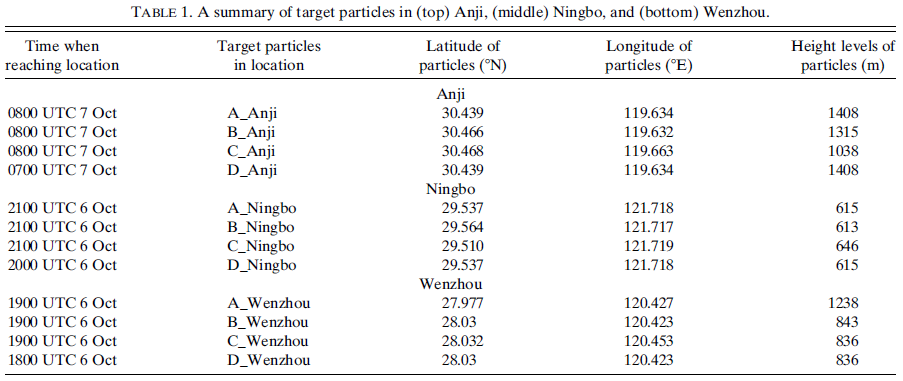 A_Ningbo
B_Ningbo
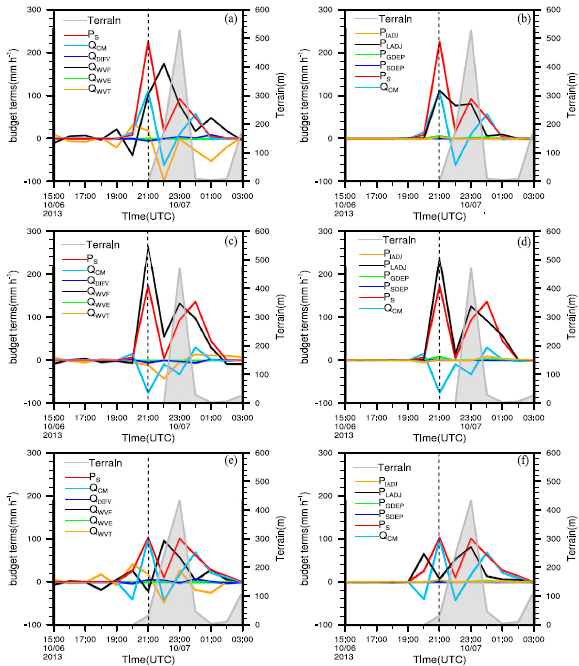 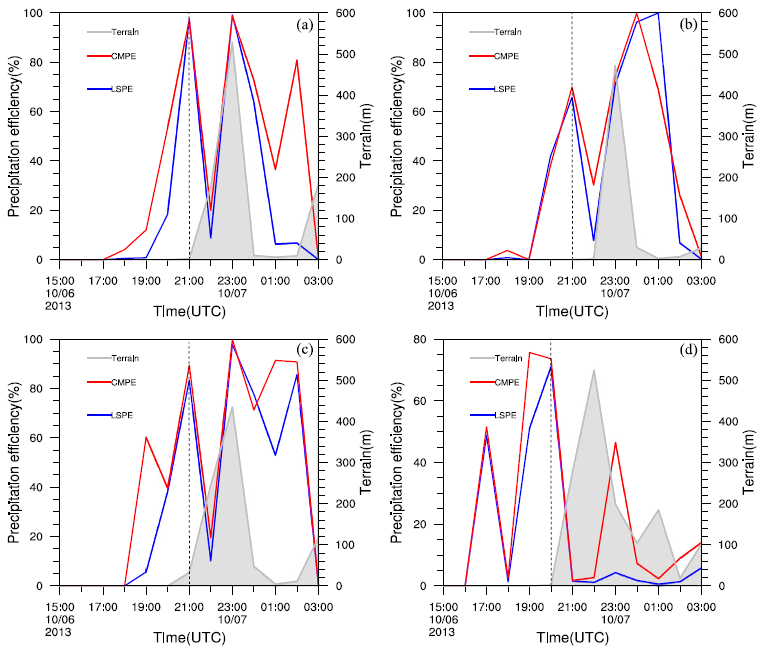 A_Ningbo_SRBG
A_Ningbo_CMBG
C_Ningbo
D_Ningbo
B_Ningbo_SRBG
B_Ningbo_CMBG
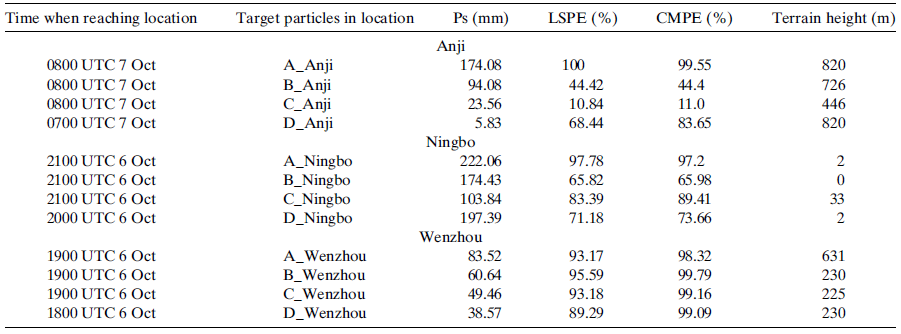 C_Ningbo_SRBG
C_Ningbo_CMBG
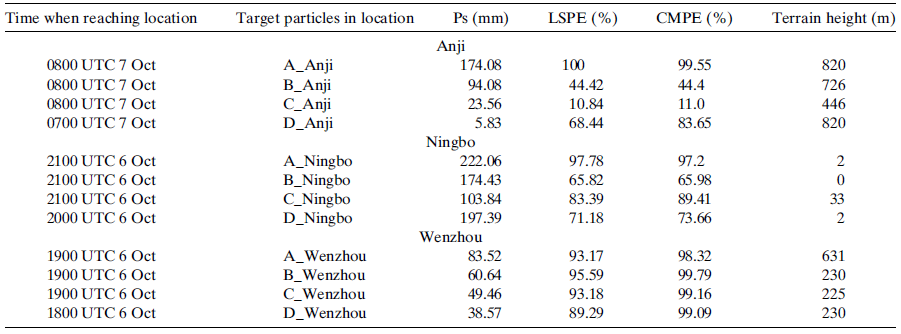 A_Ningbo
B_Ningbo
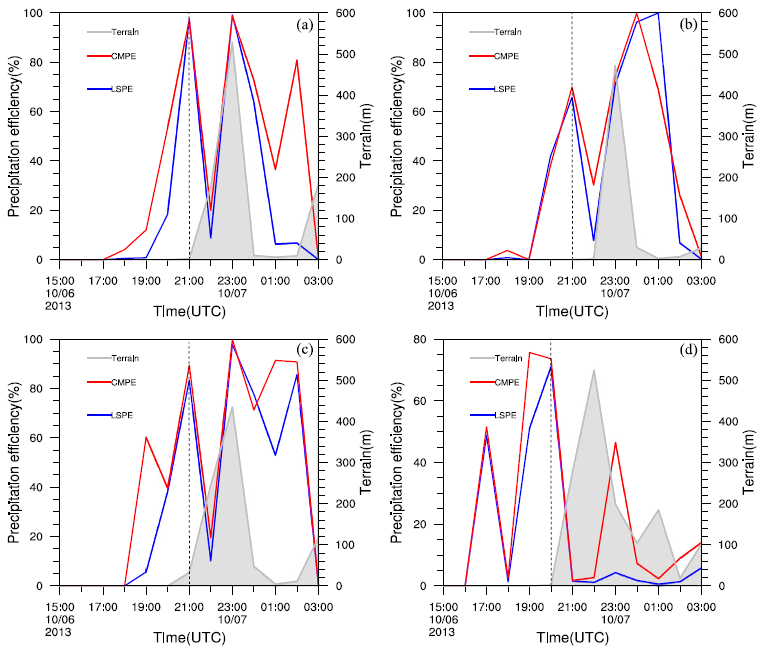 D_Ningbo_SRBG
D_Ningbo_CMBG
C_Ningbo
D_Ningbo
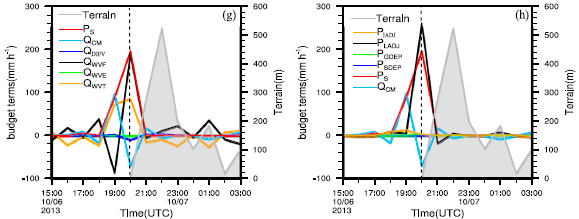 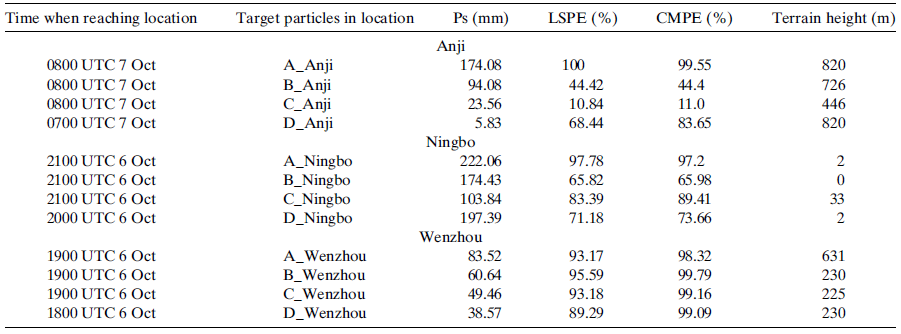 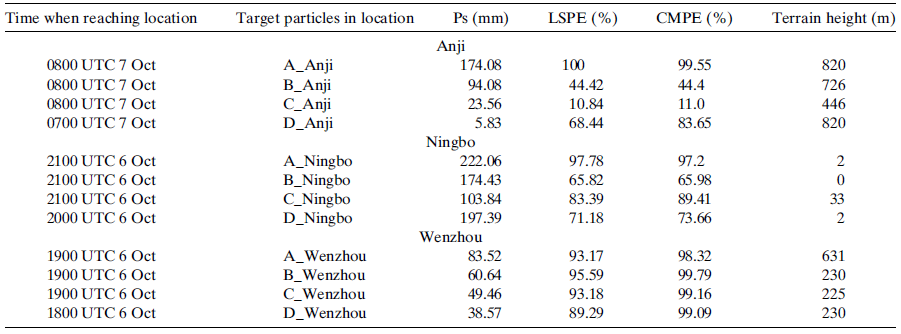 B_Ningbo
A_Ningbo
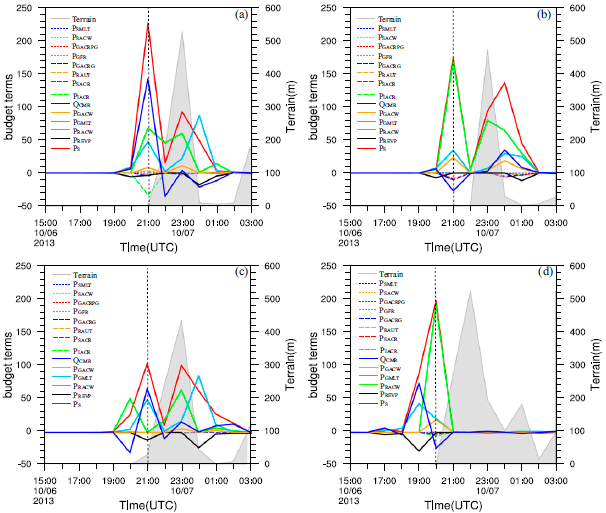 PRACW
QCMR
D_Ningbo
C_Ningbo
PRACW
QCMR
PGMLT
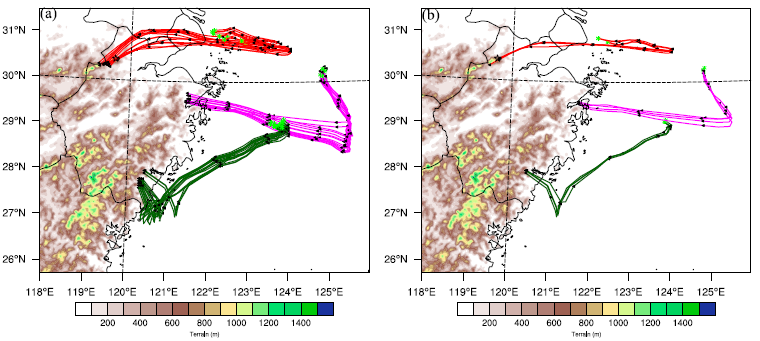 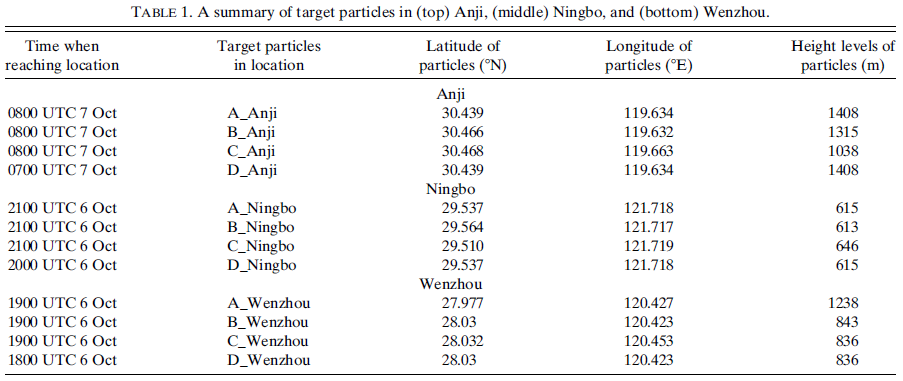 A_Wenzhou
B_Wenzhou
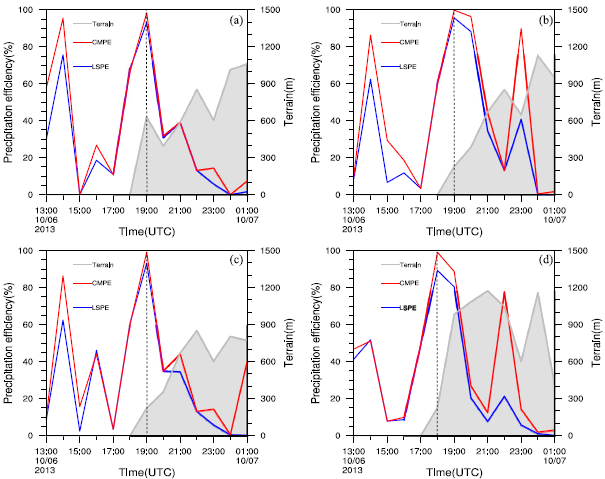 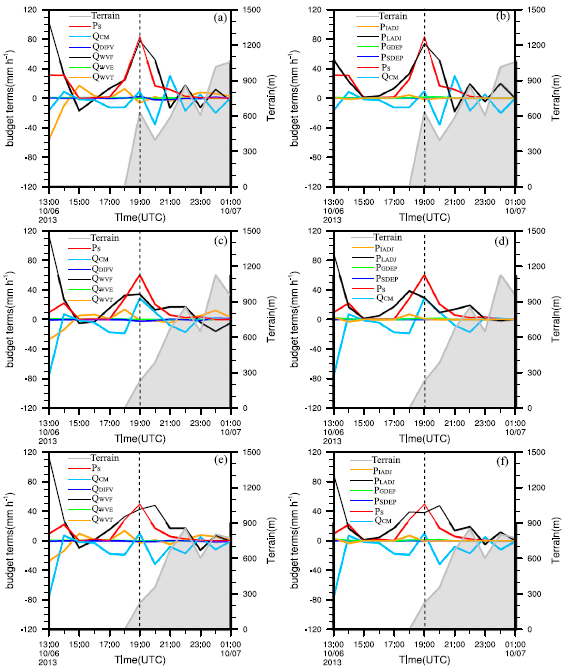 A_Wenzhou_SRBG
A_Wenzhou_CMBG
C_Wenzhou
D_Wenzhou
B_Wenzhou_SRBG
B_Wenzhou_CMBG
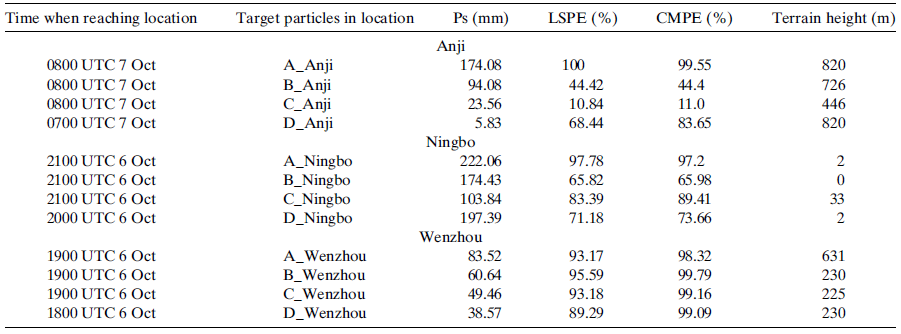 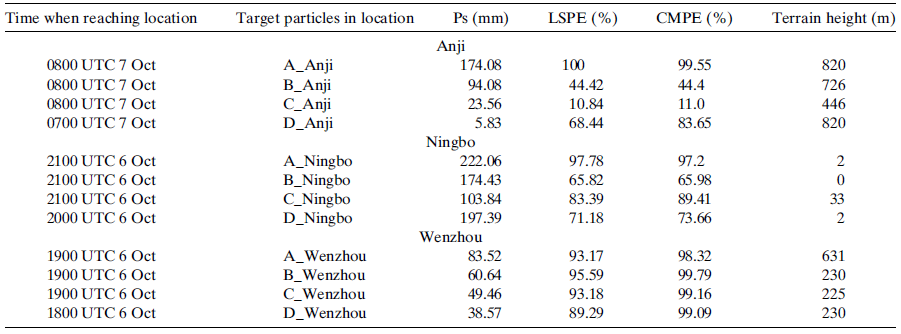 C_Wenzhou_SRBG
C_Wenzhou_CMBG
A_Wenzhou
B_Wenzhou
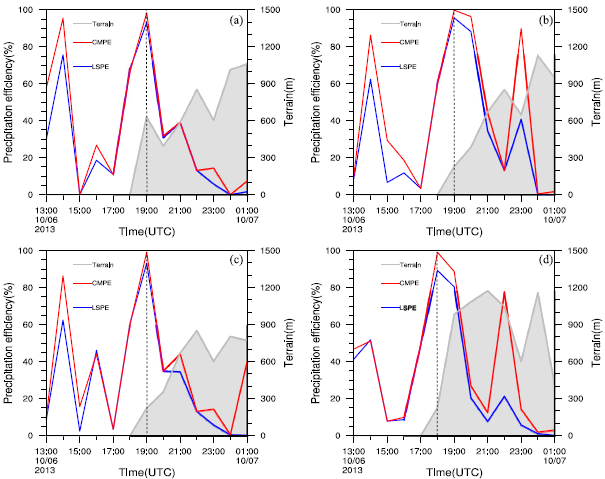 C_Wenzhou
D_Wenzhou
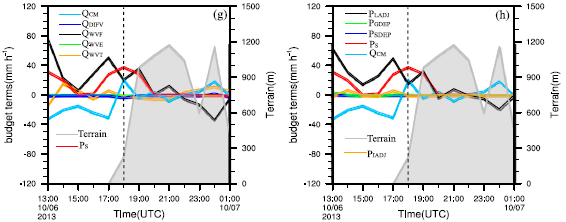 D_Wenzhou_SRBG
D_Wenzhou_CMBG
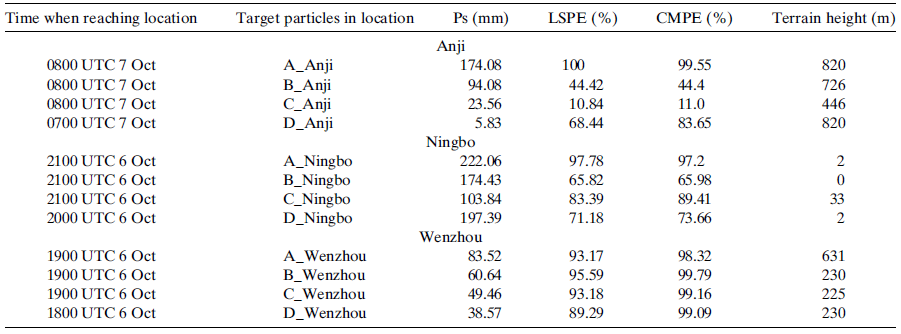 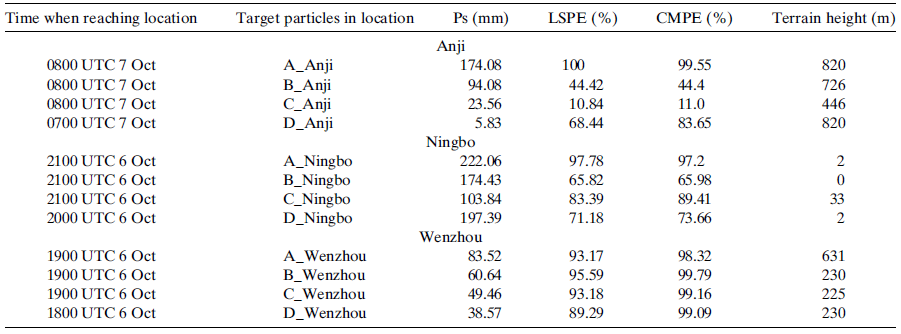 QWVF ↓
A_Wenzhou
B_Wenzhou
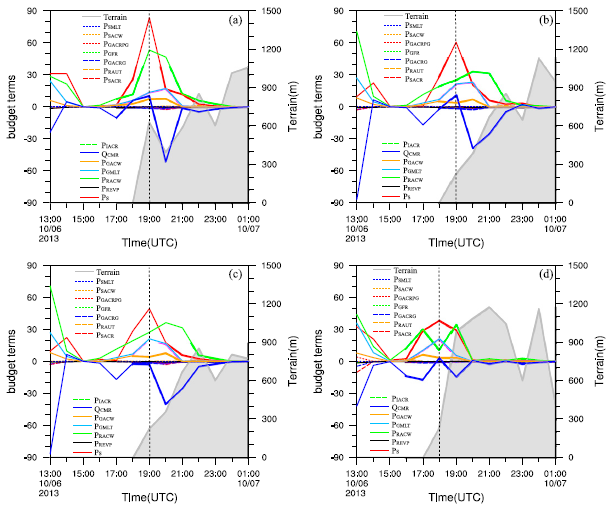 PRACW
PRACW
PGMLT
C_Wenzhou
D_Wenzhou
PRACW
PRACW
PGMLT
PGMLT
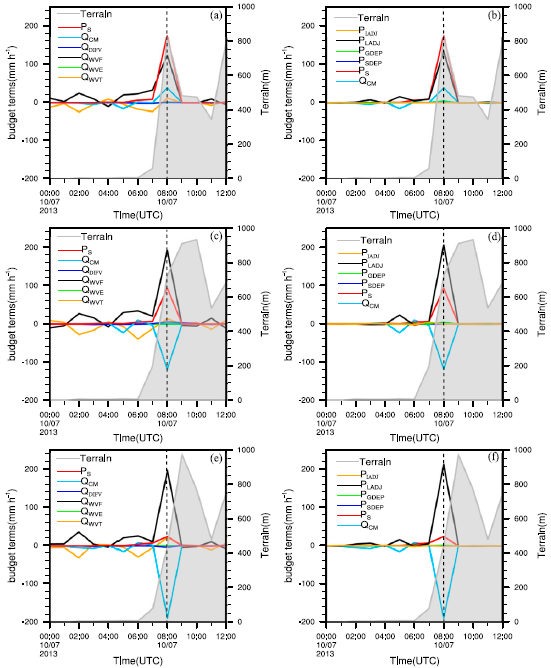 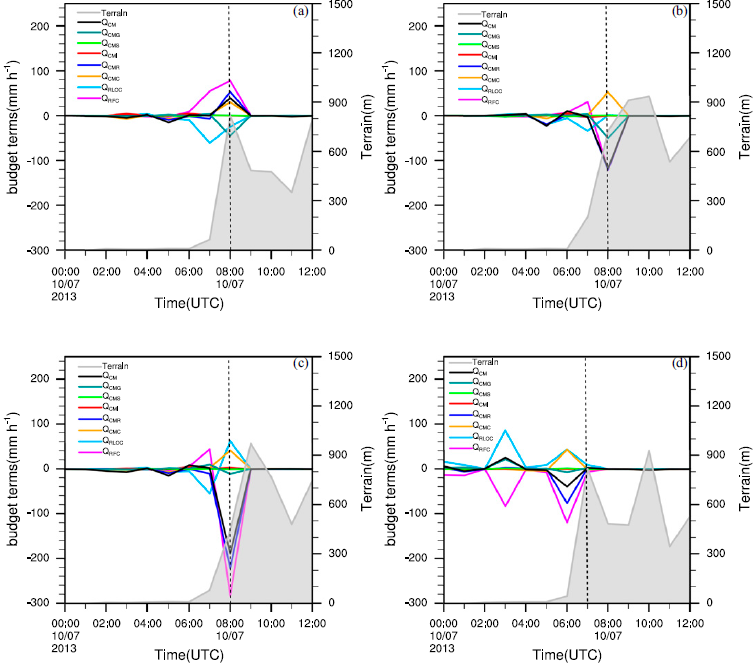 A_Anji_SRBG
A_Anji_CMBG
A_Anji
B_Anji
QCM=QCMC+QCMR+QCMI+QCMS+QCMG
QCMR=QRLOC+QRFC
B_Anji_SRBG
B_Anji_CMBG
C_Anji
D_Anji
C_Anji_SRBG
C_Anji_CMBG
B_Anji
A_Anji
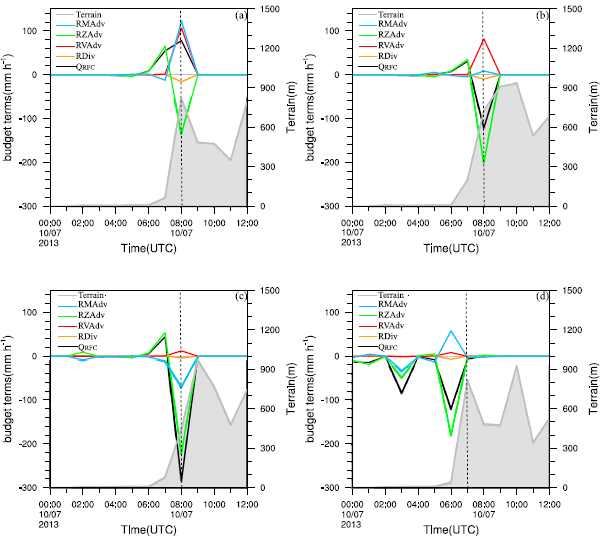 QRFC=RZAdv+RMAdv+RVAdv+RDiv
D_Anji
C_Anji
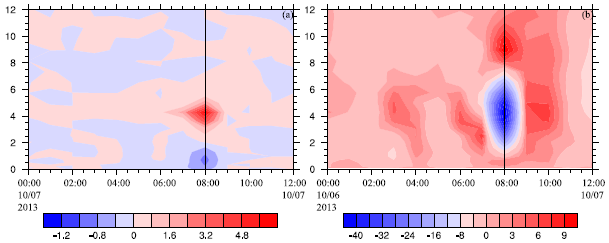 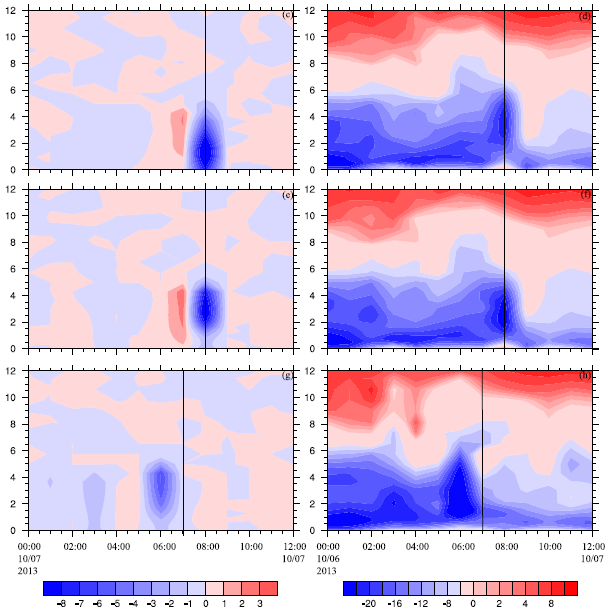 small qr

large qr
large qr            small qr
QCM consumes rainfall due to RZAdv in B/C/D_Anji
QCMR → QRFC
QCMG → QGFC
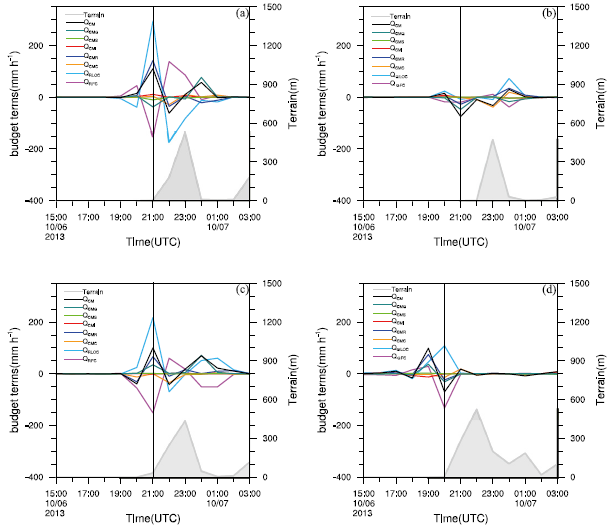 A_Ningbo
B_Ningbo
C_Ningbo
D_Ningbo
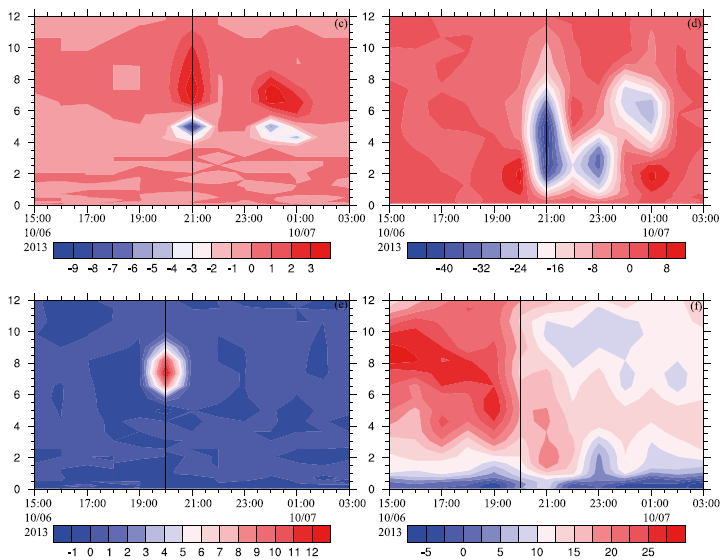 QGFC=GZAdv+GMAdv+GVAdv+GDiv
GVAdv
GMAdv
B_Ningbo
B_Ningbo
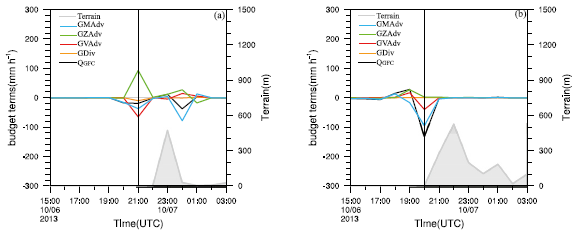 B_Ningbo
D_Ningbo
D_Ningbo
D_Ningbo
small qg

large qg
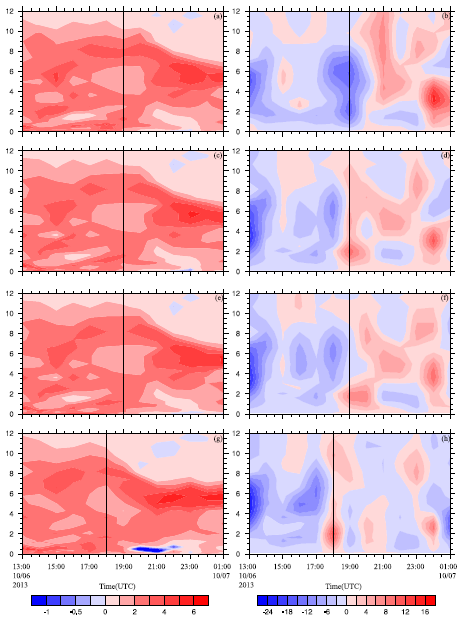 A_Wenzhou
B_Wenzhou
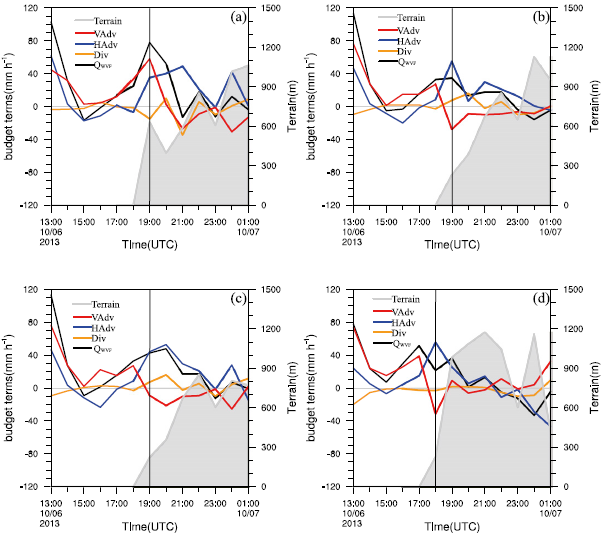 VAdv
A_Wenzhou
B_Wenzhou
C_Wenzhou
D_Wenzhou
C_Wenzhou
D_Wenzhou
small qv

large qv
small qv

large qv
Conclusions
Trajectory analysis indicates that particles near the strong rainfall centers come from the East China Sea.

The rainfall centers are often associated with high precipitation efficiency of nearly 100% when water vapor convergence, condensation, and hydrometeor loss/convergence are the major rainfall sources in producing rainfall. 

Hydrometeor gain/divergence occurs adjacent to the rainfall centers, which primarily reduces the rain rate and supports the transport of hydrometeors to the rainfall centers.
Conclusions
While water vapor convergence and condensation are major rainfall sources, respectively, in the surface rainfall budget and cloud microphysical budget, hydrometeor change/convergence controls precipitation efficiency.

Water vapor convergence decreases with increasing terrain height in Anji, whereas it increases with increasing terrain height in Wenzhou. The water vapor convergence is stronger in the plains (Ningbo) than in the mountains (Anji and Wenzhou). This suggests that water vapor convergence may not be positively correlated to orographic lifting.
Conclusions
The rain budget shows that the transport of hydrometeors to rainfall centers is the transport of raindrops, which is primarily supported by the accretion of cloud water by raindrops and melting of graupel.

The upward motions and upward decrease of hydrometeors account for the increase in the vertical advection of hydrometeors, leading to the increase in hydrometeor flux convergence, and thus hydrometeor loss/convergence occurs.